ÖZEL EĞİTİM VE REHBERLİK
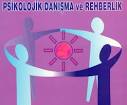 ÖZEL EĞİTİM:
          Zedelenme-Sapma: Bireyin psikolojisinde, fizyolojisinde ve anatomisinde meydana gelen geçici ya da kalıcı türden bir kayıp, görev bozukluğu veya yapı bozukluğuna zedelenme denir. Erken dönemde anne kaybı, gözlerin görmemesi veya ellerini kaybetme yürüyememe vb. durumlar zedelenme olarak değerlendirilebilir.
Yetersizlik: Yetersizlik geçici-kalıcı, giderilebilir-giderilemez, gelişen-gerileyen, etkisi durumdan duruma değişebilen özellikler gösterebilir. Yetersizlik daha çok bireye bağlıdır, bireyseldir. 
     Özür-Engel: Bireyin yetersizlik yüzünden kendinden beklenen rolleri oynayamaması durumudur.
Beden, zihin, duygusal ve sosyal gelişim özellikleri yönünden normal çocukların gelişim ve özelliklerinden ayrılan çocukların eğitim ve öğretim işlerini kapsayan çalışmalar özel eğitimdir.Özel eğitime muhtaç çocukların eğitimi için özel olarak yetiştirilmiş personel, geliştirilmiş eğitim programları ve bu çocukların özür ve özelliklerine uygun eğitim ortamında sürdürülen çalışmalara özel eğitim denir.
     Özel eğitim rehberlik, sağaltıcı eğitim ve rehabilitasyon etkinliklerinin birlikte olduğu bir etkileşim şeklidir.
Özel Eğitime Muhtaç Çocuk:
     Özel eğitime muhtaç çocuk genel eğitim yada normal eğitim hizmetleri yoluyla kapasitesi ölçüsünde gelişim gösteremeyen, özel eğitim hizmetlerine ve destek servislerine gereği olan çocuktur.
      Özel eğitime muhtaç çocuklar beden, zihin, duygu, sosyal ve sağlık özellikleri ve durumlarındaki olağan dışı ayrılıkları sebebiyle normal eğitim hizmetlerinden yararlanamayan
    4-18 yaş grubundaki çocuklardır.
ÖZEL EĞİTİMİN ÜLKEMİZDEKİ DURUMU
     Özel eğitime muhtaç çocuklar çok farklı gereksinimi ve çok değişik özellikleri olan çocuklardır. Bu özellikleri nedeniyle çok farklı hizmet ve kurum söz konusu olmakta ve her farklı hizmet alanı farklı tanım ve kavramlar kullanarak bir kavram karışıklığı görülmektedir. Bu da kurumlar arası bürokratik engellere ve hizmetin verilmesinde zorluklara yol açmaktadır.
Bu konuda ülkemizde önemli ulusal boyutlarda girişimler de olmuştur. 26-27 mayıs 1989 da düzenlenen “1990’ların Çocuk Politikası Ulusal Kongresinde bütün bu farklı kurumların temsil edildiği Özürlü Çocuklar Çalışma Grubu oluşturulmuş ve ülkemizin Özel Eğitime Muhtaç Çocuklarla ilgili öncelikli sorunlar ve ulusal politikaları belirlenmiştir. Ancak bu girişim kurumsallaşma özelliği gösterememiştir.
Ülkemizde resmi yada özel olsun özel eğitimden sorumlu görünen ana kurum Milli Eğitim Bakanlığıdır. Milli Eğitim Bakanlığında özel eğitimden sorumlu bir genel müdürlük (Özel Eğitim Genel Müdürlüğü) ve buna bağlı Rehberlik Araştırma Merkezleri (RAM) hizmet vermektedir. Özel eğitime muhtaç çocukların oran olarak çok küçük bir kısmı Milli Eğitim Bakanlığına bağlı özel okullarda yine çok az bir kısmı da resmi devlet okullarında diğer çocuklarla beraber ya da ayrı sınıflarda eğitim almaktadırlar.
ENGELLİ ÇOCUKLAR VE ENGELLİLERİN SINIFLANDIRILMASI
     Özürlü Çocuk, Zihinsel özellikleri duyusal yetenekleri nörolojik ve fiziksel özellikleri sosyal davranışları ve iletişim becerileri yönünden ortalama ya da normal bir çocuktan farklı olan bunun için profesyonel yardım alması gereken çocuk engelli çocuk olarak tanımlanabilir.
Engellilerin Sınıflandırılması ; 
   1. Zihinsel engelli olanlar,yavaş öğrenenler ve üstün zekalılar
   a. Zihinsel engelli çocuklar
Üstün zekalı çocuklar
     Zeka testinden 110-130 alan çocuklar üstün zekalı ve yetenekli olarak kabul edilmektedir. Bu çocuklar normal eğitimden yararlanabilmekte uyum sorunu çekmemektedirler. 130 ve daha üstü zeka seviyesine sahip çocuklar mevcut eğitim sisteminden yararlanamayan özel olarak müdahale edilmesi gereken çocuklardır.
Duyusal engeli olanlar. 
   İşitme ve görme duyuları çalışmayan ya da sınırlılık gösteren çocuklar.

   a. İşitme Engellilik:
b. Görme Engellilik
ÖZEL EĞİTİME MUHTAÇ ÇOCUKLARIN TANILANMASI (TEŞHİS)
Bu ilkeler:
       a. Erkenlik ilkesi
b. Bütünlük ve derinlik ilkesi
c. Alternatiflik ilkesi
d. Profesyonellik ilkesi
e. Erken müdahale ve izleme ilkesi
f. İşbirliği ilkesi
g. Kayıt tutma ilkesi